MARINE LITTER:What role for Extended Producer Responsibility (EPR)?
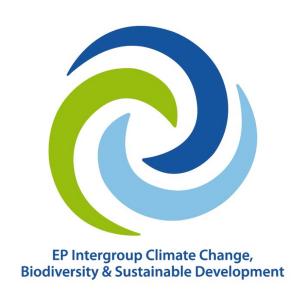 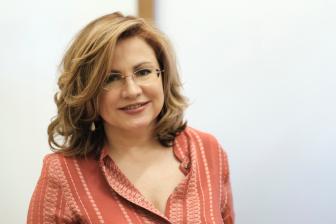 Brussels, November 22, 2018
Maria Spyraki MEP
Plastic packaging waste
Plastics are widely used in our economy: in packaging, buildings, cars, electronics, agriculture and other sectors.
Global plastics production is 20 times higher than in the 1960s, and is forecast to almost quadruple by 2050. 
Although there are thousands of types of plastics, 90 % of plastics are derived from virgin fossil fuels. 
About 6 % of global oil consumption is used to produce plastics; by 2050, this share could reach 20 %. 
Industry figures indicate that, in Europe, 42 % of post-consumer plastic waste is incinerated with energy recovery, 31 % is recycled and 27 % is landfilled. 
About 63 % of the plastic waste collected and recycled is treated in the European Union; the remaining 37 % is exported.
What is EPR?
A policy principle aiming to shift responsibility from government to producers 
 Objectives: 
Reduce environmental impacts
Encourage product eco-design 
• Different types of EPR: 
Individual (IPR) / Collective (CPR) 
Administrative, financial and/or physical responsibility 
Cost coverage 	
Modulated fees
Choosing EPR for plastic packaging
Packaging main user of plastics in Europe
 0% recycled (compared to 65% for all packaging)
Instead, plastic packaging often sent to: 
Waste-to-energy 
Landfill 
Or leak to the environment (eg marine litter)
EPR for packaging in the EU
26 Member States have some form of EPR scheme for packaging 
9 MS more than one EPR scheme (competition) 
12 MS only one EPR scheme (no competition)
Financial (direct reimbursement contracts)
Several practices regarding modulation of fees
Fees for plastic and composite packaging
Fees for household packaging 
Fees for beverage cartons 
Most common plastic packaging materials subject to different fees are PET/HDPE, expanded polystyrene, bio-plastics/bio-degradable plastics and plastic bags 
“Eco-modulation”
EPR targets
More efficient separate collection schemes, reduced disposal, and increased recycling 
Reduced public budgets for municipal waste management 
Supporting development of markets for secondary raw materials 
Potential to encourage producers towards eco-design
EPR Disadvantages
Different implementation and performances across the EU 
No available data to assess impacts of EPR schemes 
Absence of control/monitoring to ensure compliance 
Absence of full cost coverage of some EPR schemes 
Limited impact to date on eco-design
Topics on EPR
Recyclability
Recycled content
Bio-plastics
Non-preferred
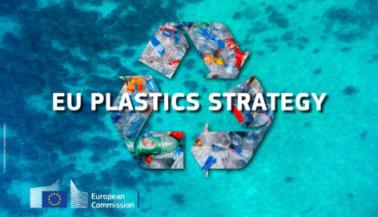 1. Recyclability
Existence of technology to sort/recycle
Composite packaging (separability/recyclability of parts/layers) 
Packaging format design 
Hazardous additives 
Existence of markets for secondary raw materials
2. Recycled content
Definition of recycled content
Quality standards 
System of traceability for recycled material
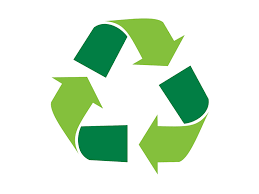 3. Bio-plastics
Bio-based non-degradable plastics 
Biodegradable or compostable plastics
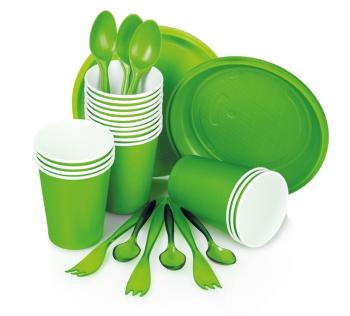 4. Non preferred
Product lifecycle assessment/ environmental footprint 
Reusability
Size of packaging
Specific eco-design criteria
Better Business
With the new strategy:
recycling is profitable for business by setting new rules on packaging to improve the recyclability of plastics and increase the demand for recycled plastic content
improved collection facilities for plastics and scaling up recycling will save around EUR 100 per tonne collected, as well as delivering greater added value for a more competitive, resilient plastics industry.
Support for innovation will also be scaled up, with an additional EUR 100 million from the EU's Horizon 2020 programme for research and innovation
The Commission, in cooperation with the European Investment Bank, has set up the Circular Economy Finance Support Platform.
Stakeholders voluntary pledges
The Commission launched a campaign under the European Strategy for Plastics
The target is by 2025, to have 10 million tonnes of recycled plastics finding their way into new products in Europe.
65 voluntary pledges were submitted by companies and industry associations.
EU Plastics Strategy- widen approach
encourage initiatives that contribute to boosting the market of recycled plastics in the EU
cooperate with stakeholders 
facilitate close stakeholder collaboration across the supply chain
EU Strategy for marine litter
At least 20 % of marine litter originates from sea-based sources.
 The Plastics Strategy contains:
proposals for a new Directive on port-reception facilities to tackle sea-based marine litter, 
measures to ensure that waste generated on ships or gathered at sea is not left behind but returned to land and properly managed there
measures to reduce the administrative burden on ports, ships and competent authorities.
Thank you!